Инновационные технологии на уроках русского языка
Соколенко Ольга Илларионовна, 
учитель русского языка и литературы 
МБОУ СОШ № 35 г. Краснодара


Краснодар 2013
Что такое «инновация»?
Инновация – (от латинского «innovation» –нововведение, изменение, обновление) деятельность по созданию, освоению, использованию и распространению нового, с целенаправленным изменением, вносящим в среду внедрения новые элементы, вызывающие изменение системы из одного состояния в другое.
(Современный словарь иностранных языков)
Актуальность:
соответствие концепции гуманиза-ции образования;
поиск условий для раскрытия творческого потенциала ученика;
соответствие социокультурной потребности современного общества самостоятельной творческой дея-тельности.
Цели:
развитие интеллектуальных, коммуни-кативных, лингвистических и творческих способностей учащихся;
  формирование личностных качеств учащихся;
  развитие различных типов мышления;
  формирование качественных знаний, умений и навыков.
Задачи:
создание обстановки сотрудничества ученика и учителя;
выработка долговременной положительной мотивации к обучению;
включение учащихся в креативную деятельность;
тщательный отбор материала и способов его подачи.
Технологии:
развивающее обучение;	
проблемное обучение;
развитие критического мышления;
дифференцированный подход к обучению;
создание ситуации успеха на уроке.
Принципы:
креативность (ориентация на творчество);
усвоение знаний в системе;
нетрадиционные формы уроков;
использование наглядности.
Приёмы:
ИНСЕРТ (интерактивная система записи для эффективного чтения и размышления);
мозговая атака;
синквейн;
эссе;
ключевые термины;
перепутанные логические цепочки;
дидактическая игра;
работа с тестами;
нетрадиционные формы домашнего задания
Метод «ИНСЕРТ»
«ИНСЕРТ» –  прием маркировки текста – интерактивная система заметок для эффективного чтения и размышления.
При чтении удобно заполнять таблицу:
СИНКВЕЙН
СИНКВЕЙН – малая стихотворная форма, используемая для фиксации эмоциональных оценок, описания своих текущих впечатлений, ощущений, ассоциаций.
СИНКВЕЙН – короткое литературное произведение, характеризующее предмет (тему), состоящее из пяти строк, которое пишется по определённому плану.
Цели проведения:
Обогащает словарный запас.
Подготавливает к краткому пересказу.
Учит формулировать идею (ключевую фразу).
Позволяет почувствовать себя хоть на мгновение творцом.
Получается у всех.
Правила написания синквейна:
1 строка – одно слово – название стихотворения, обычно существительное.
2 строка – два слова (прилагательные или причастия). Описание темы.
3 строка – три слова (глаголы). Действия относящиеся к теме.
4 строка – четыре слова – предложение. Фраза, которая показывает отношение автора к теме.
5 строка – одно слово – ассоциация, которая повторяет суть темы, обычно существительное.
ЦВЕТОК
Замечательный, красивый.
Растёт, развивается, гибнет.
Любит, чтобы его поливали.
Роза.
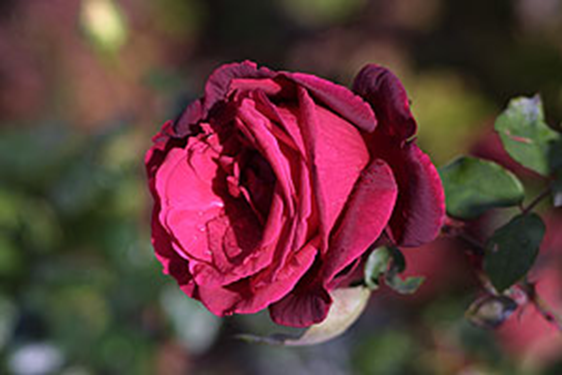 «Мозговой штурм»
«Мозговая атака», «мозговой штурм» (метод «дельфи») – это метод, при котором принимается любой ответ учащихся на заданный вопрос.
Цели:
обсуждение спорных вопросов;
стимулирование неуверенных обучаемых для принятия участия в обсуждении;
сбор большого количества идей в течение короткого периода времени;
выяснение информированности или подготовленности аудитории.
Нетрадиционные уроки
урок-семинар
урок-лекция
урок-беседа
урок-практикум
урок-экскурсия
урок-исследование
урок-игра		
урок-диспут
урок-конференция
урок-маскарад
урок-путешествие
урок-зачет
урок-КВН
урок-защита проекта
Типы домашнего задания:
творческая работа;
лингвистическое исследование текста;
наблюдение за природой (фото и видеосъемка);
подготовка словарных диктантов;
составление вопросника к зачету по теме;
составление конспекта, опорных таблиц;
письмо по памяти.
Заключение
Успешность любой педагоги-ческой технологии зависит от личности учителя и психологически грамотной направленности его педаго-гической деятельности.
Спасибо 
за внимание!